Sistem Imunitas dan Limfatik
Tyas Putri Utami, M.Biomed
IMUNITAS
Mekanisme pertahanan tubuh
terhadap benda asing
Mikroorganisme & produknya
 Makanan
 Bahan kimia
 Obat
 Dll
2


benda asing
= antigen

sistem
imun
Respons imun
nonspesifik (innate)
 spesifik (adaptive)
selular
homural
3
IMUNITAS
4
IMUNITAS
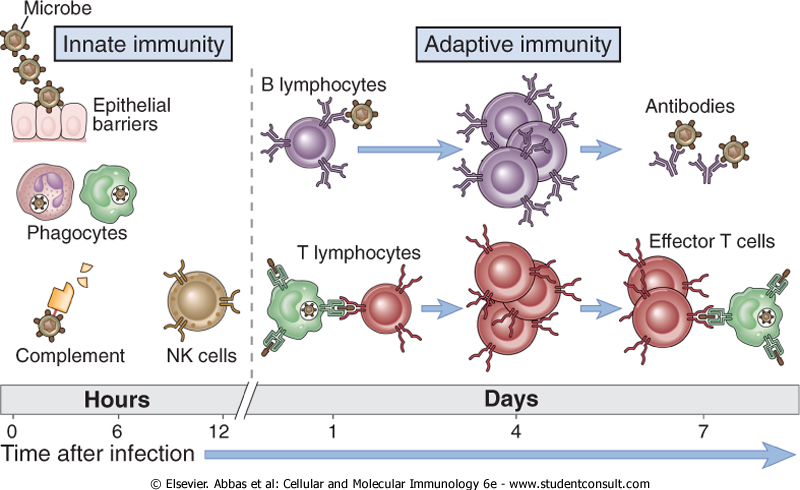 5
PENGENALAN
Aktivasi limfosit
& sel lainnya
AKTIVASI
Sintesis protein
Spesifik Ag
Lain-lain
Paparan Ag
(imunisasi)
EFEKTOR
6
7
Sifat dan Mekanisme Toleransi Imunologik
1. Bersifat spesifik dan terjadi setelah
   pengenalan Ag oleh limfosit spesifik.
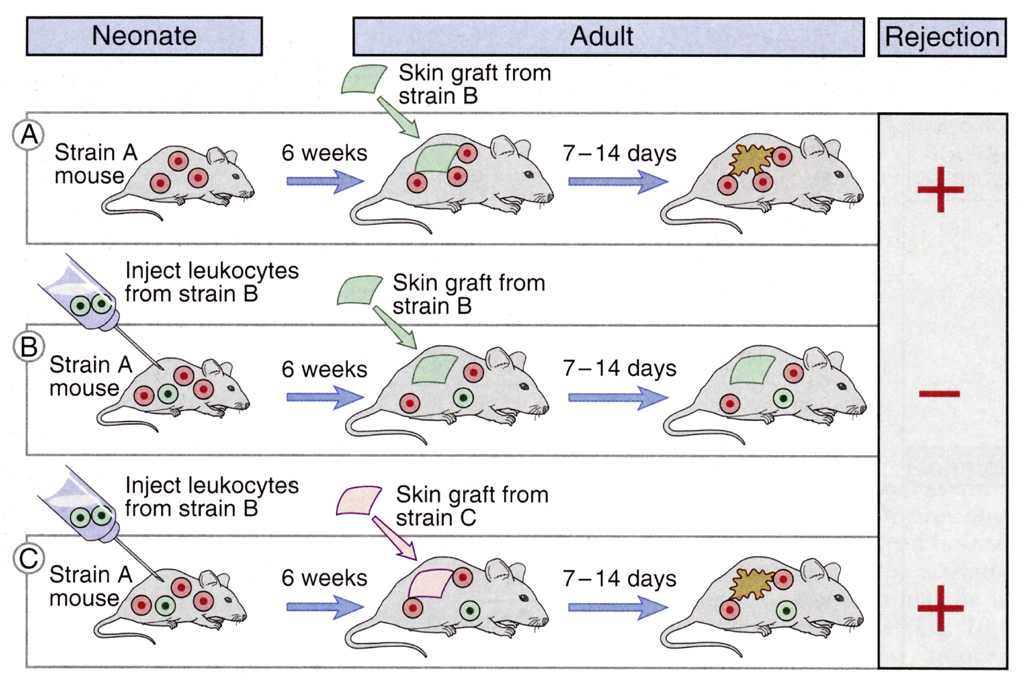 8
Sistem limfatik
Sistem limfatik terdiri dari dua bagian yang semi-independen, yakni 
pembuluh limfatik → mentransport cairan yang telah keluar dari sistem pembuluh darah kembali ke dalam pembuluh darah
jaringan serta organ limfoid  → menjadi tempat bagi sel fagositik dan limfosit dalam kaitannya dengan sistem imun tubuh

Sistem limfatik dapat mengangkut protein dan zat berpartikel besar keluar dari ruang jaringan, yang tidak dapat dipindahkan dengan proses absorbsi langsung ke dalam kapiler darah
Lanjutan  Sistem limfatik
Lanjutan  Sistem limfatik
Organ limfoid:
Nodus limfe
Limpa
Timus
Amandel
patch peyer usus
apendiks 

Semuanya tersusun dari jaringan ikat retikuler
 
Dari semua organ limfoid, hanya nodus limfe yang memiliki aferen, sementara yang lain hanya memiliki eferen tanpa memiliki aferen
Lanjutan  Saluran limfe tubuh
Nodus limfe
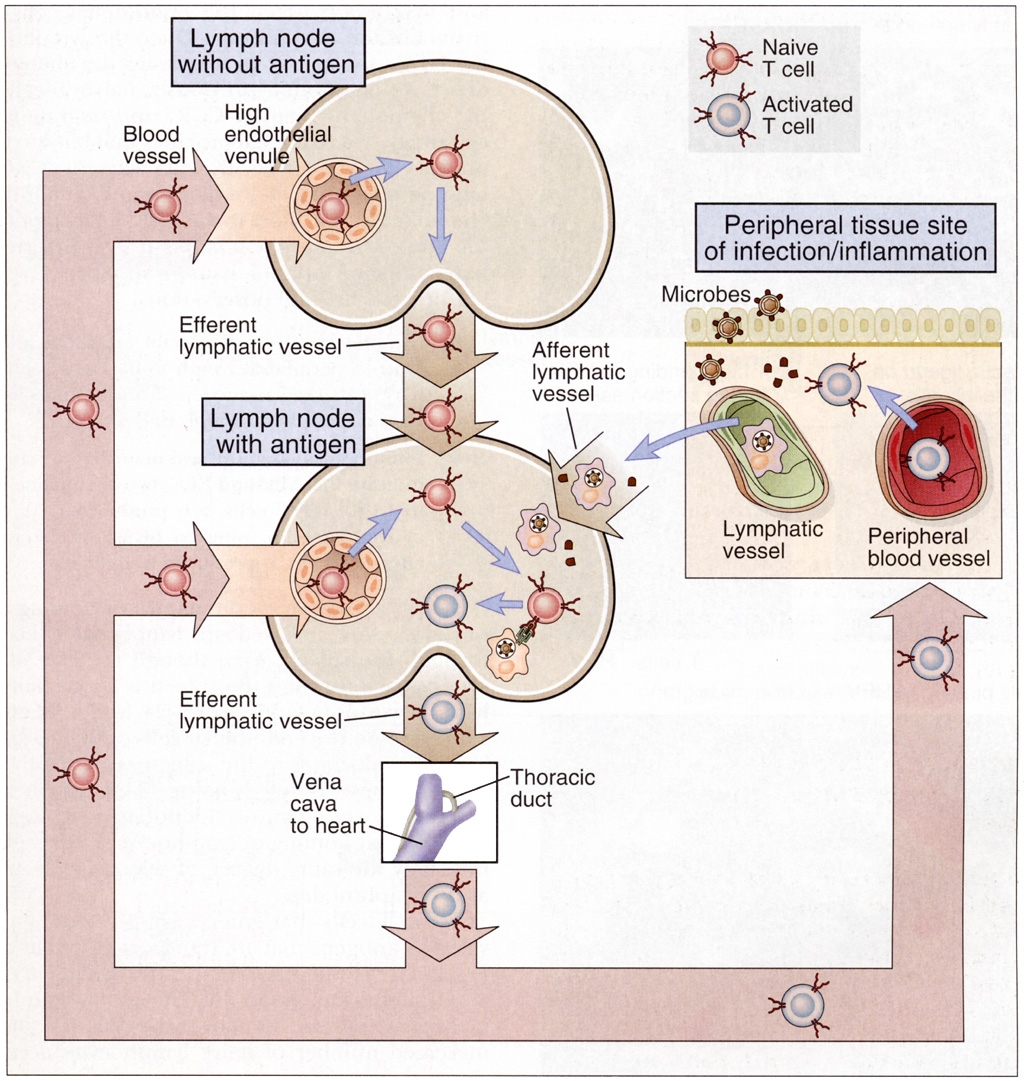 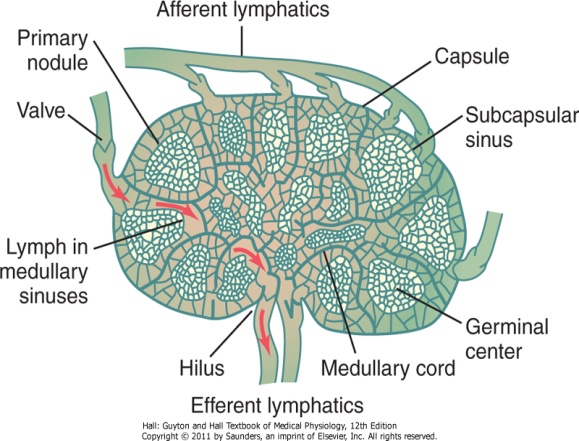 Lanjutan Pembentukan cairan limfe
Partikel-partikel besar seperti bakteri juga dapat memasuki saluran limfe
 ketika cairan limfe melewati kelenjar limfe, nodus limfe regional, partikel-partikel ini hampir seluruhnya akan diproses terlebih dahulu sebelum akhirnya dihancurkan oleh berbagai komponen sistem imun